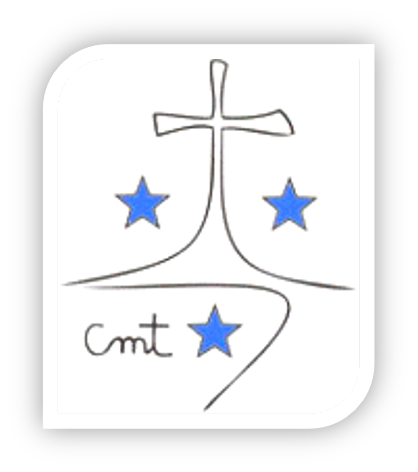 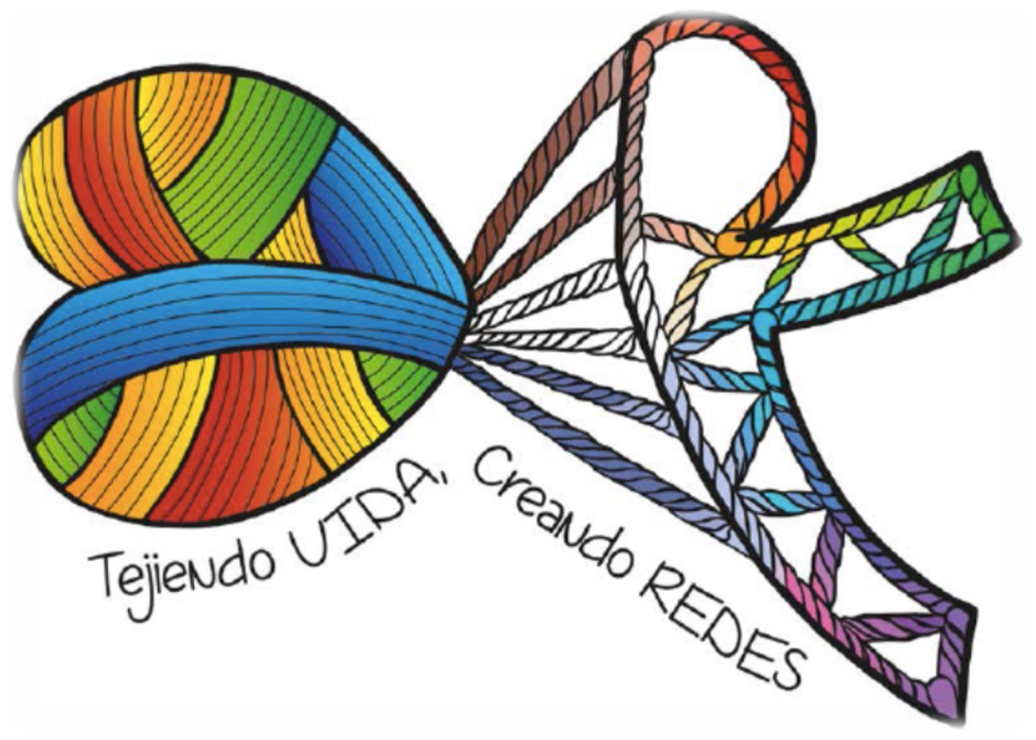 Oración martes 5
de marzo

Curso escolar 2023-2024
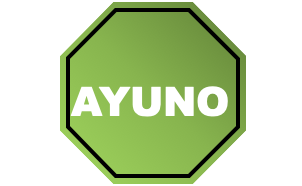 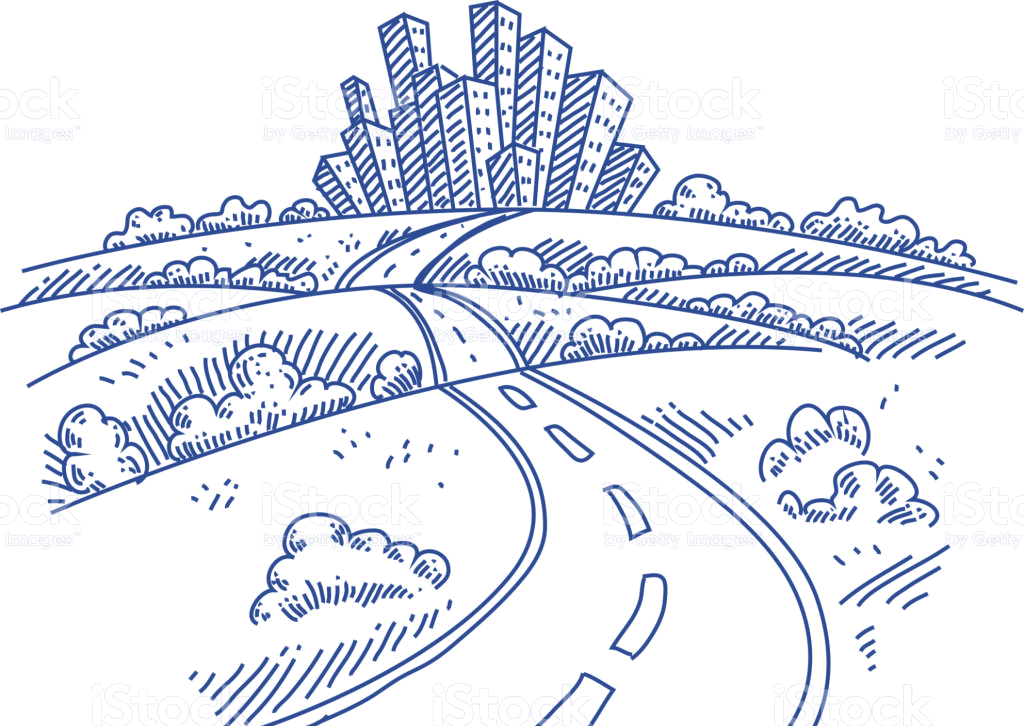 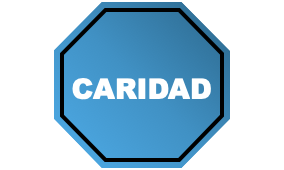 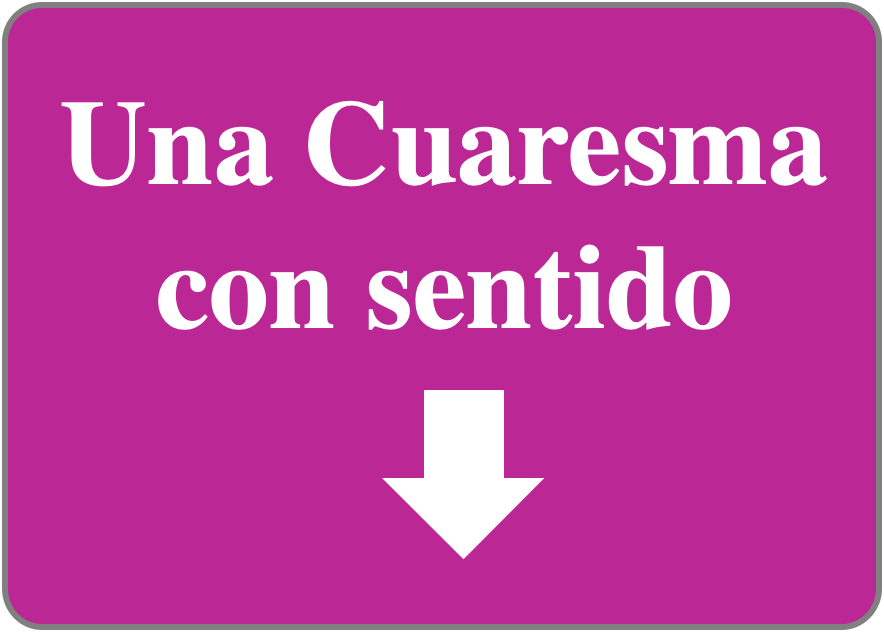 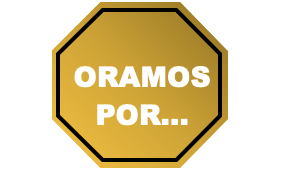 SIGUE TU CAMINO
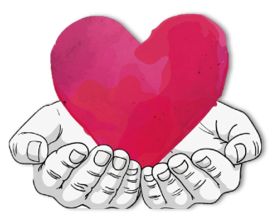 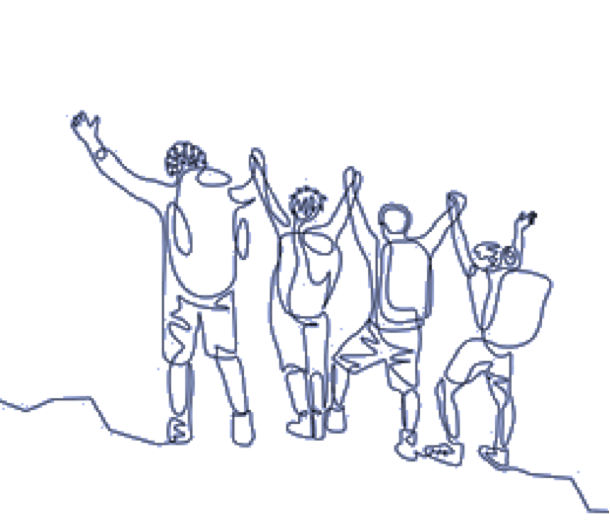 Escuchamos esta canción
https://youtu.be/PcSlqlPou6g?si=VPpo7rN_5BTpmGcR
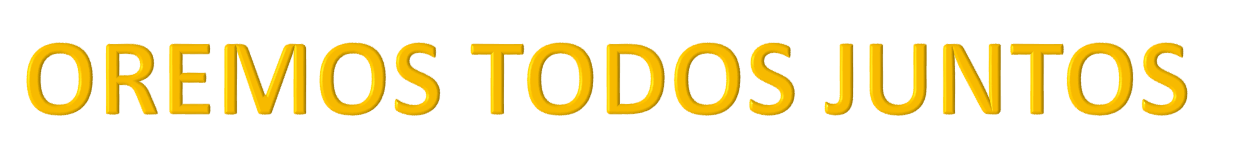 Señor Jesús, volvemos a tener una nueva oportunidad en esta Cuaresma, con el corazón abierto a escuchar tu Palabra y la mirada atenta a cada mensaje lleno de luz que procede de Ti. 
Danos fuerza y valentía para superar nuestros miedos y afrontar la tarea de escuchar nuestro interior, ilumina y da vida a cada rincón de nuestra alma para que, abrazados por tu presencia, podamos reconocerte en todas las cosas y sentirte presente en nosotros y en nuestro mundo. 
Que confiemos en el triunfo de lo imposible cuando compartimos con los demás la alegría de haberte encontrado. Amén
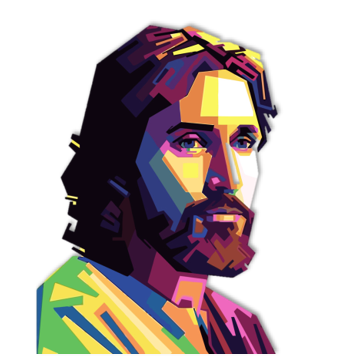